Cómo usar Mentimeter para crear preguntas interactivas
Primero, ingresamos a www.mentimeter.comy creamos una cuenta.
Vamos a “New Presentation” para crear nuestra actividad
En esta parte escribimos el nombre que queremos que tenga la presentación
Por ejemplo:
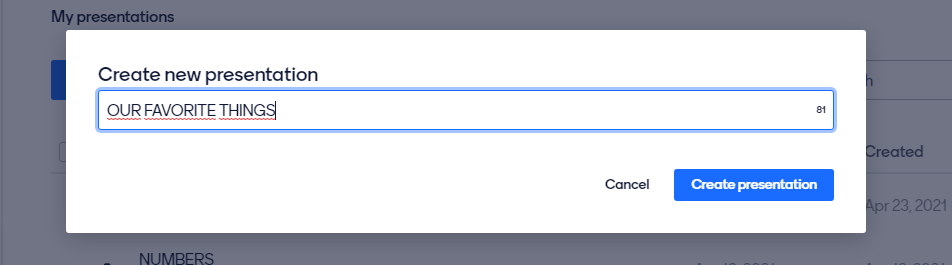 Y seleccionamos: “Create presentation”
Acá, podemos elegir qué tipo de pregunta utilizaremos
1. Aquí se escribe la pregunta que haremos:
2. Acá se elige cuántas respuestas puede dar el estudiante:
3. En “Image”, podemos seleccionar una foto o elegir un gif predeterminado para hacerlo más entretenido.
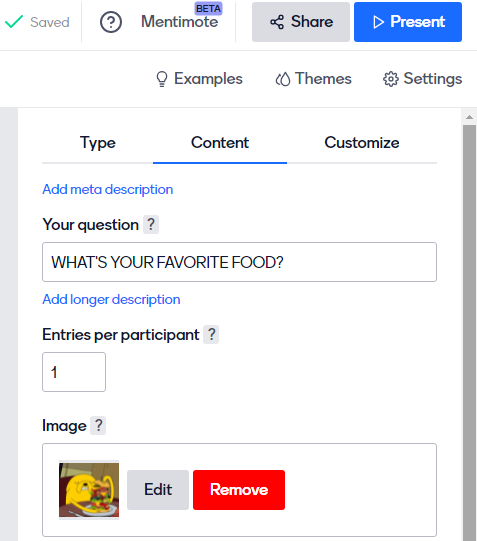 Una vez lista la diapositiva a presentar, presionar PRESENT
Yo estoy utilizando “Word Cloud” para que los resultados se muestren como nube de palabras
Esto es lo que verán los estudiantes, una vez se “presente” la pregunta
Este es el código que debemos enviarle a los estudiantes para que puedan ingresar y responder
En la parte de abajo de la presentación, (los profesores solamente) podemos ver las siguientes herramientas: pantalla completa, cerrar votación, salir, ocultar los resultados, no mostrar la imagen o cronómetro para cerrar la actividad.
Luego, los estudiantes deben ingresar a MENTI.COM
Ingresar el código de nuestra presentación
Así lo verán los estudiantes y podrán responder a la pregunta planteada
Una vez finalizado:
Así se verán las respuestas de los estudiantes
Aquí podemos ver cuántos estudiantes van respondiendo en tiempo real
Una vez finalizada la actividad, podemos descargar los resultados o también se pueden eliminar para utilizar la presentación en otra clase.